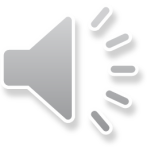 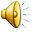 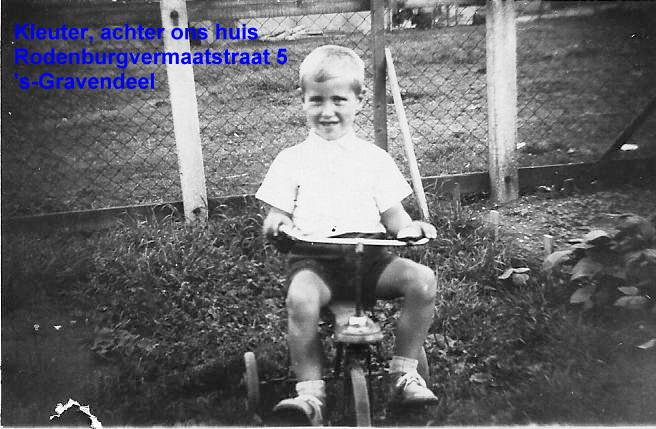 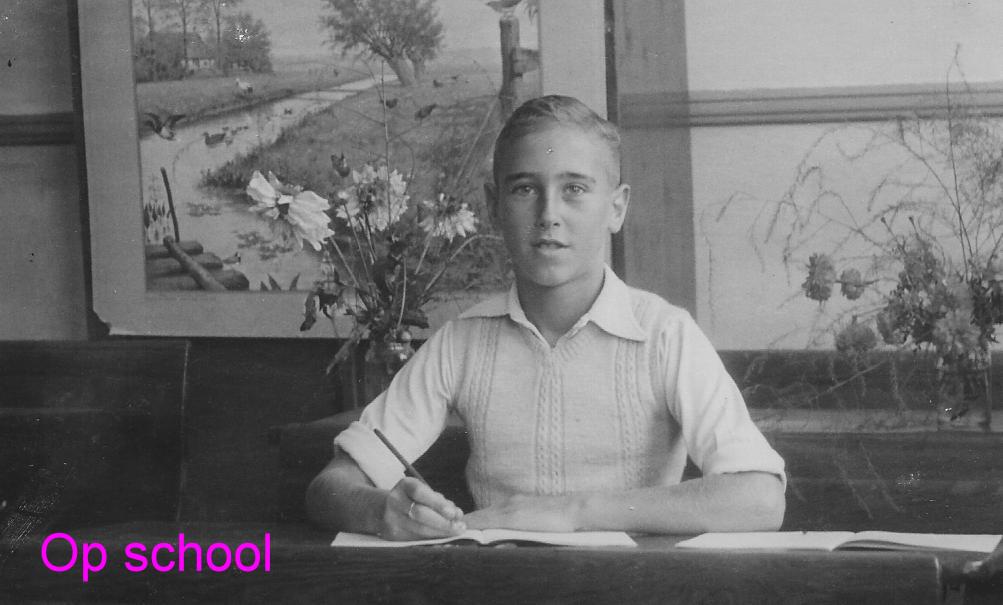 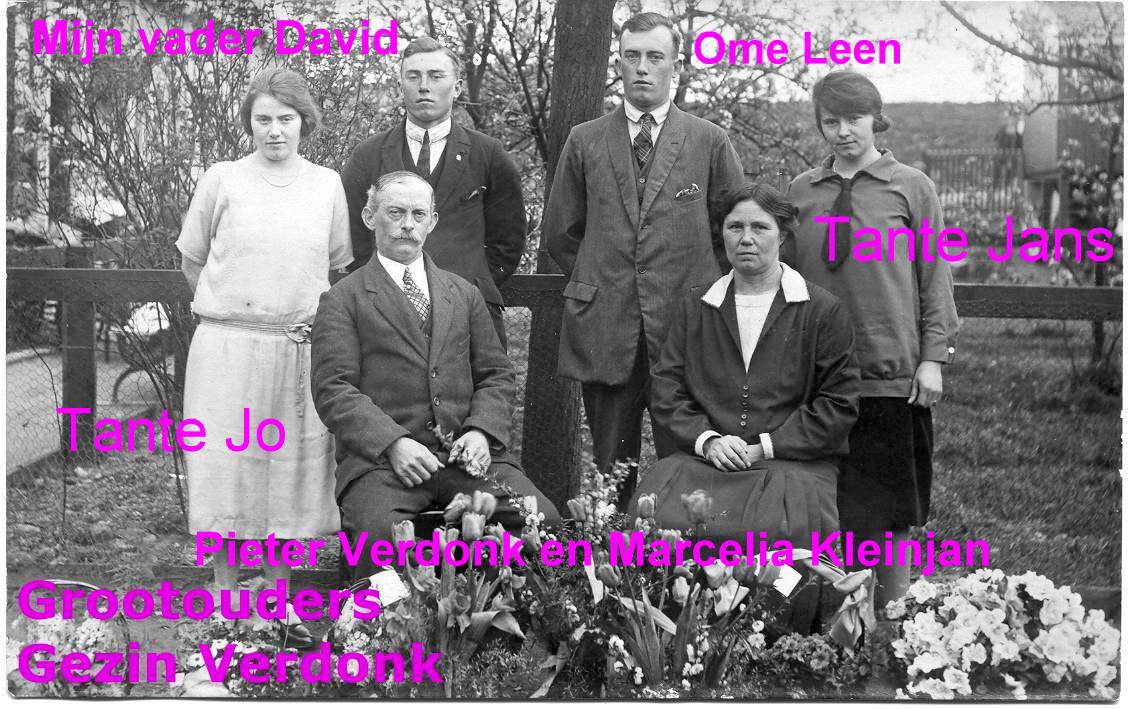 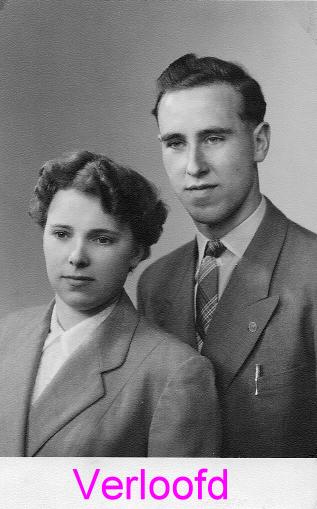 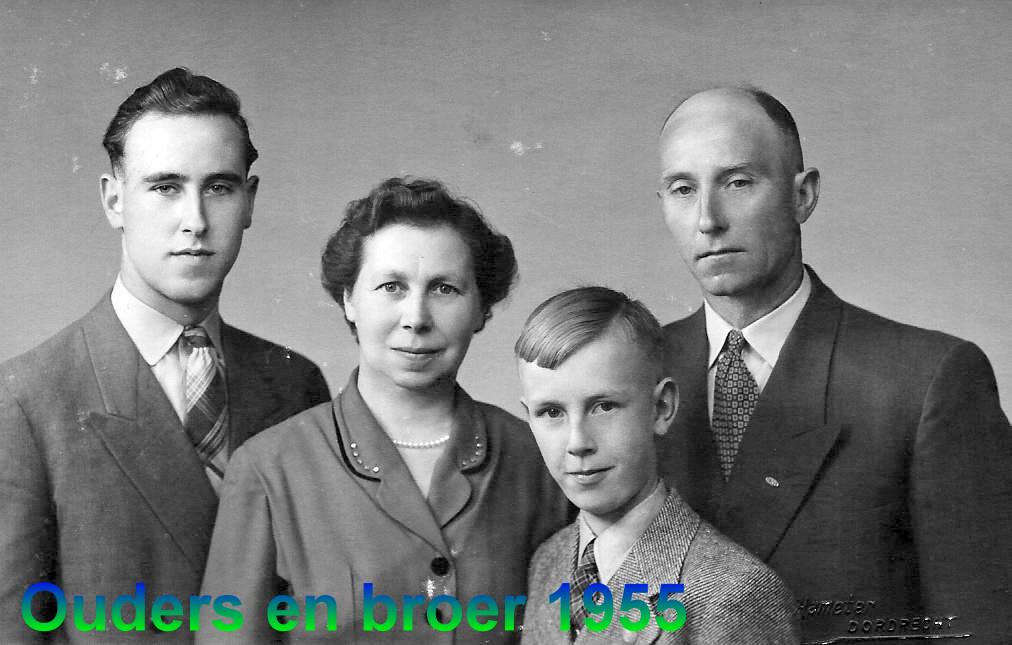 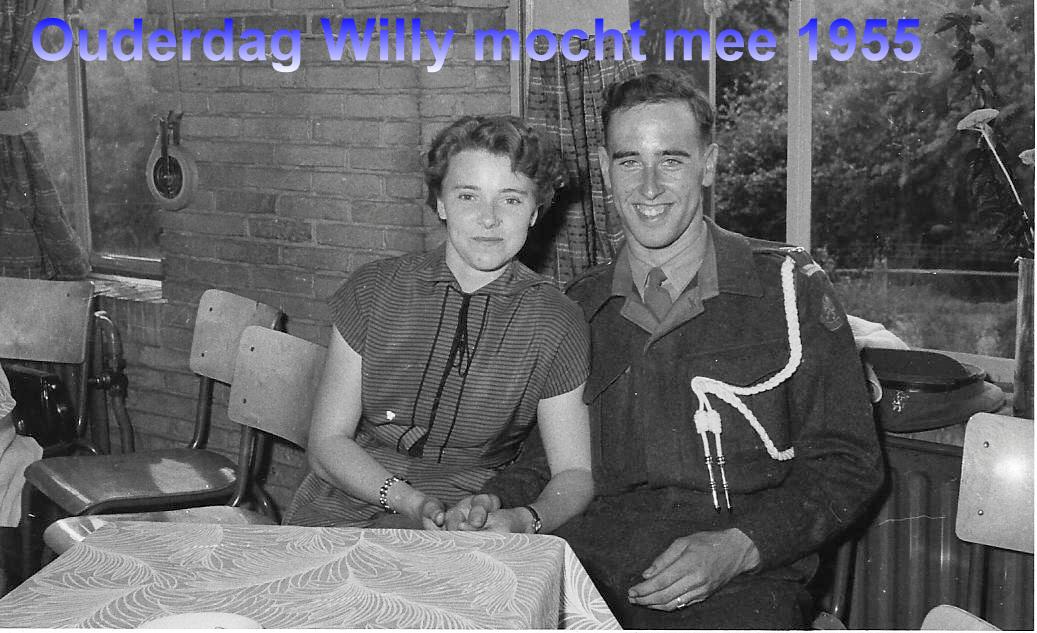 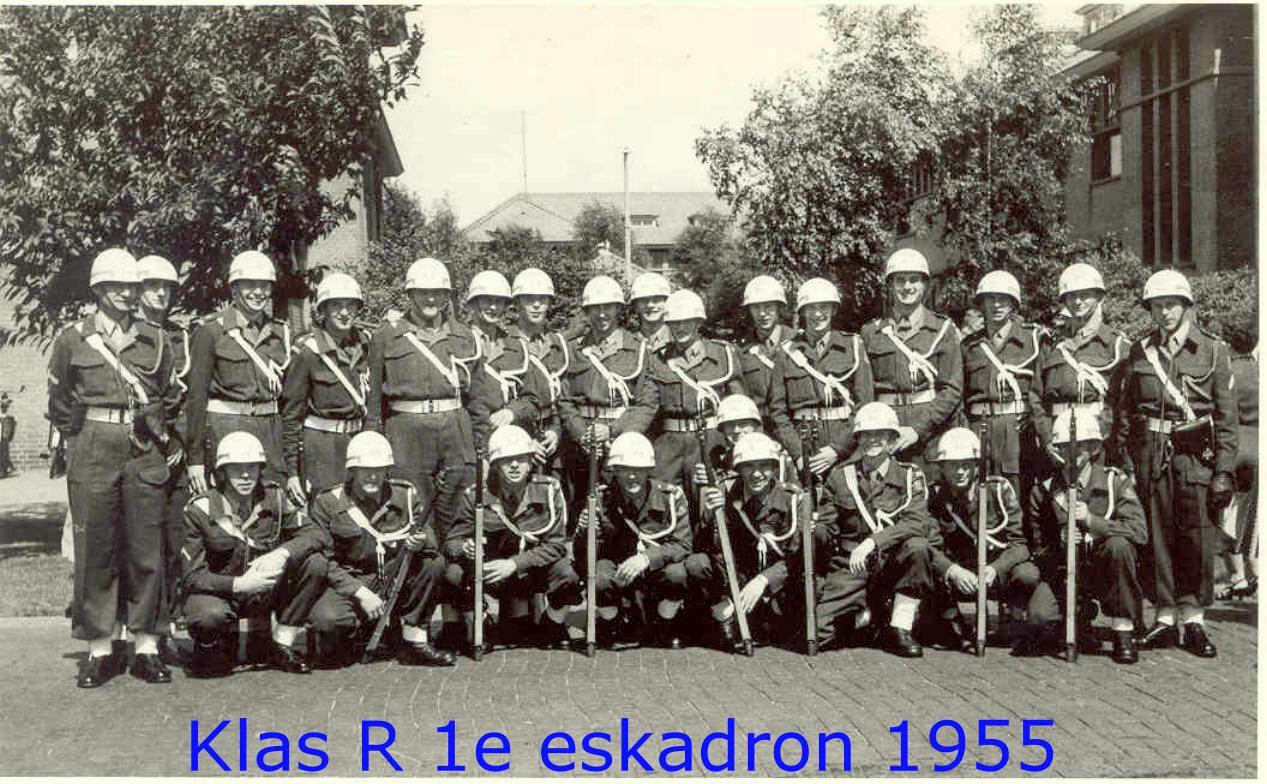 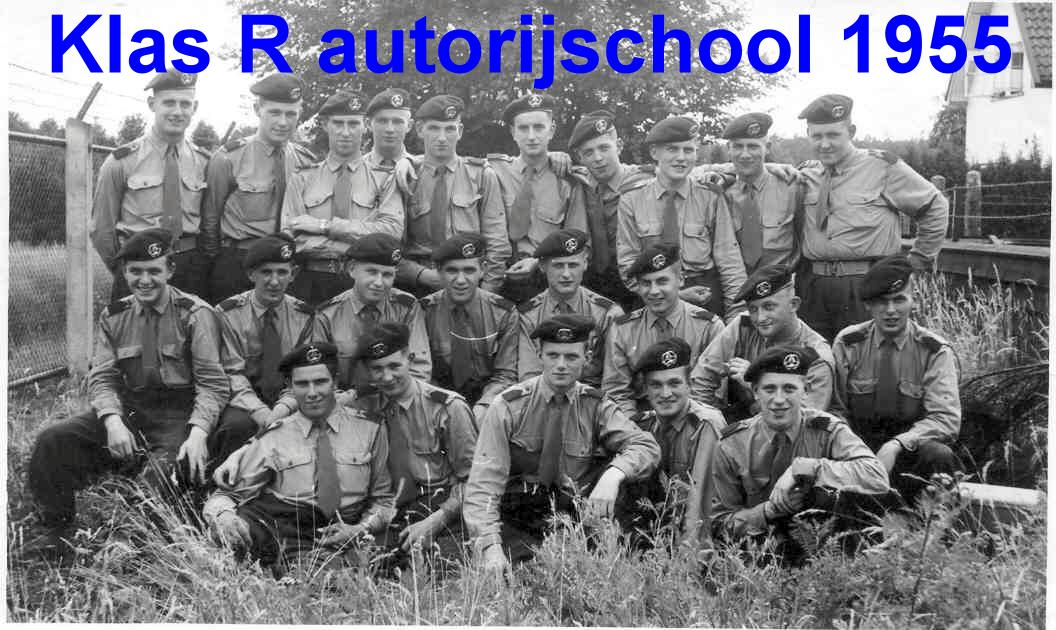 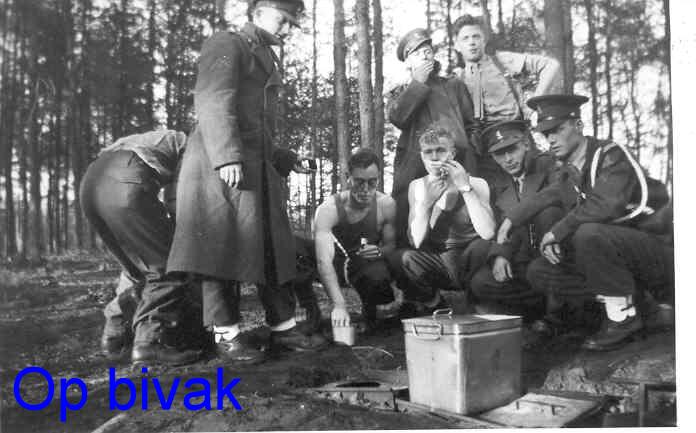 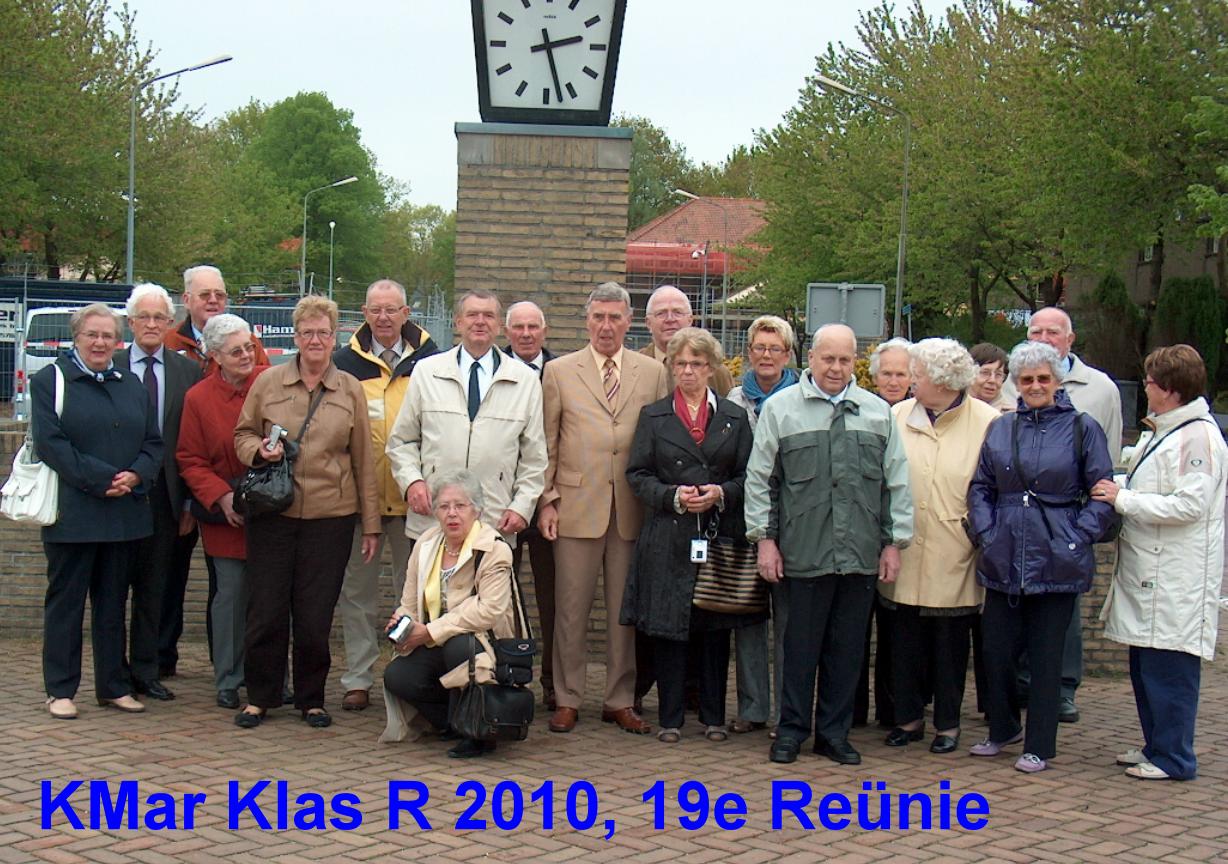 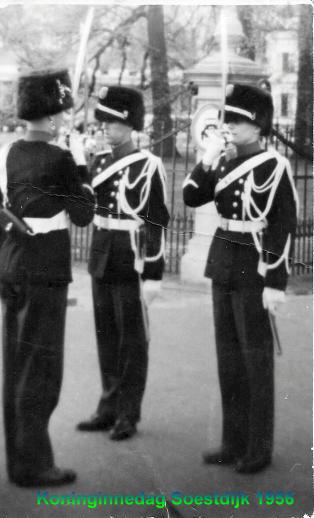 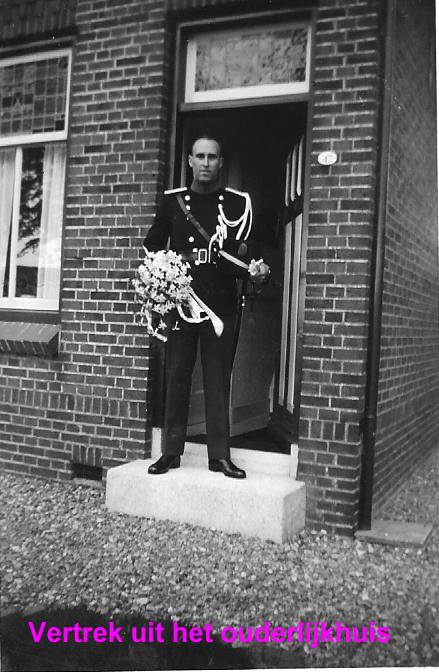 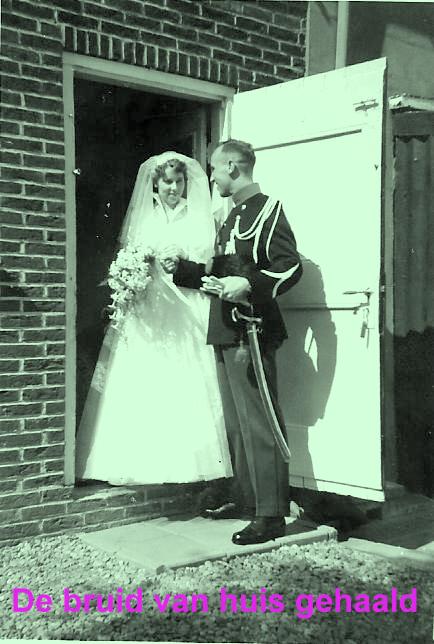 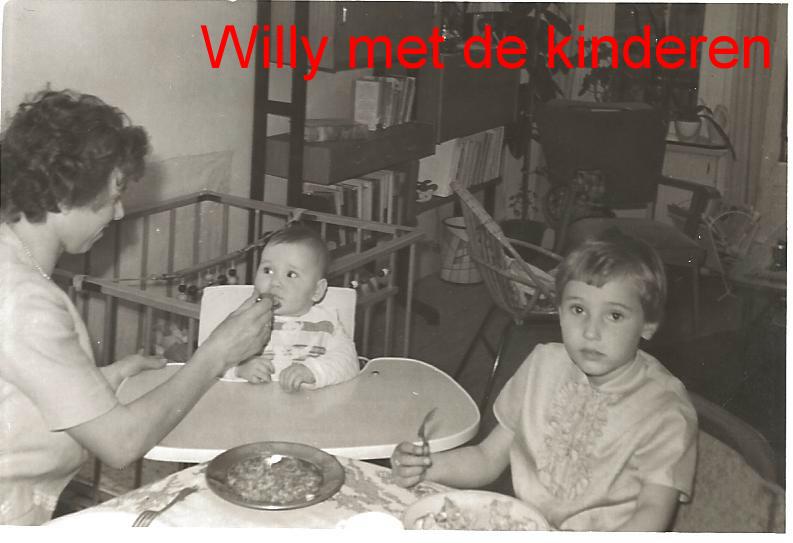 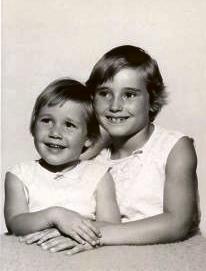 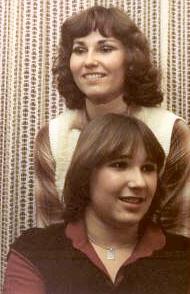 Van peuter en kleuter naar Tieners
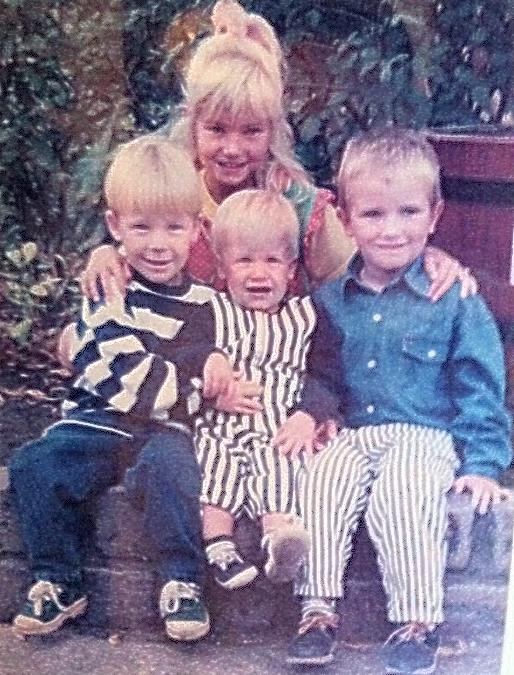 Onze kleinkinderen in volgorde van leeftijd Lisa en Mark Janse  van Mantgem en Rory en Jaimy Hoogewoning.
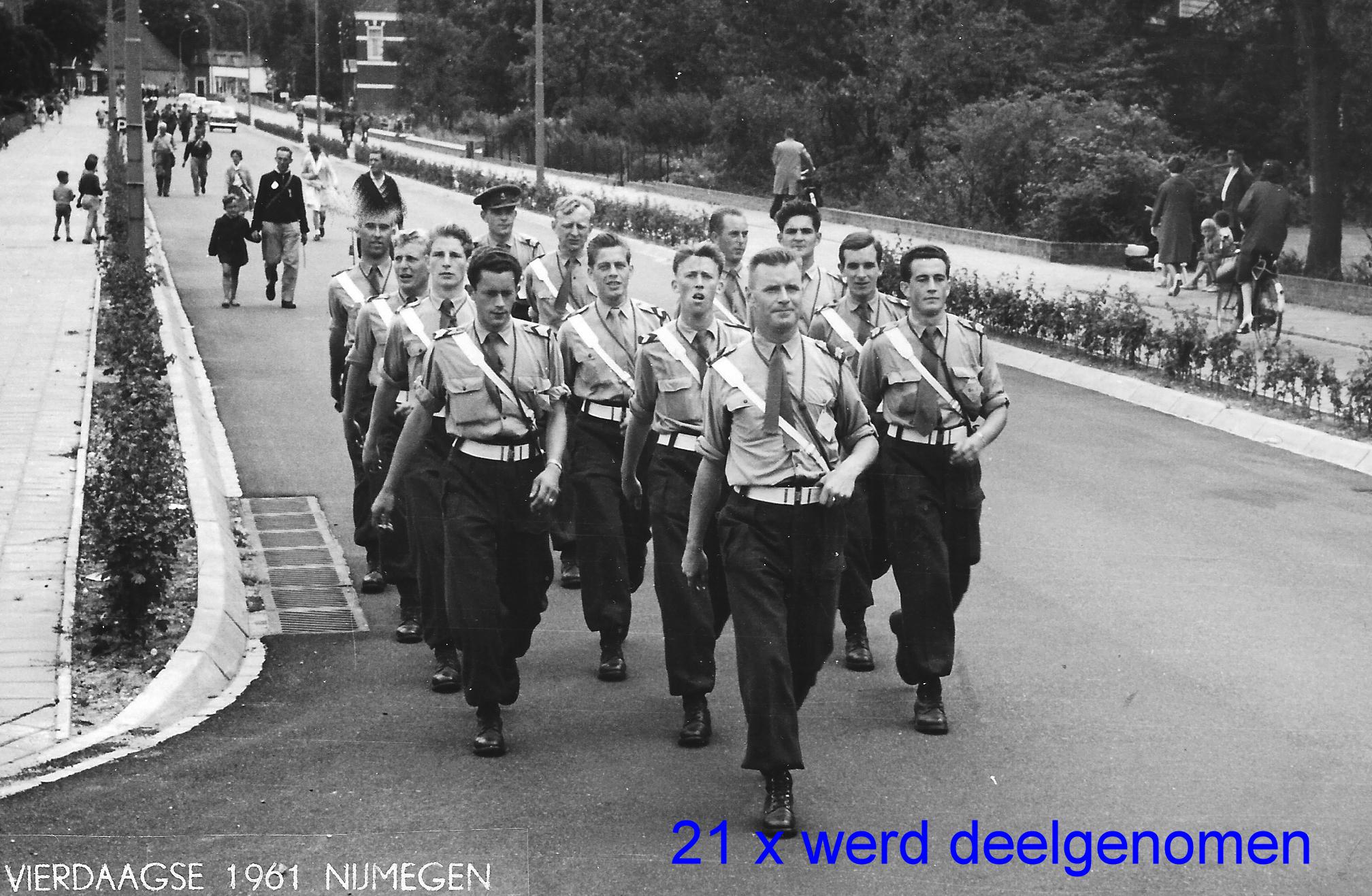 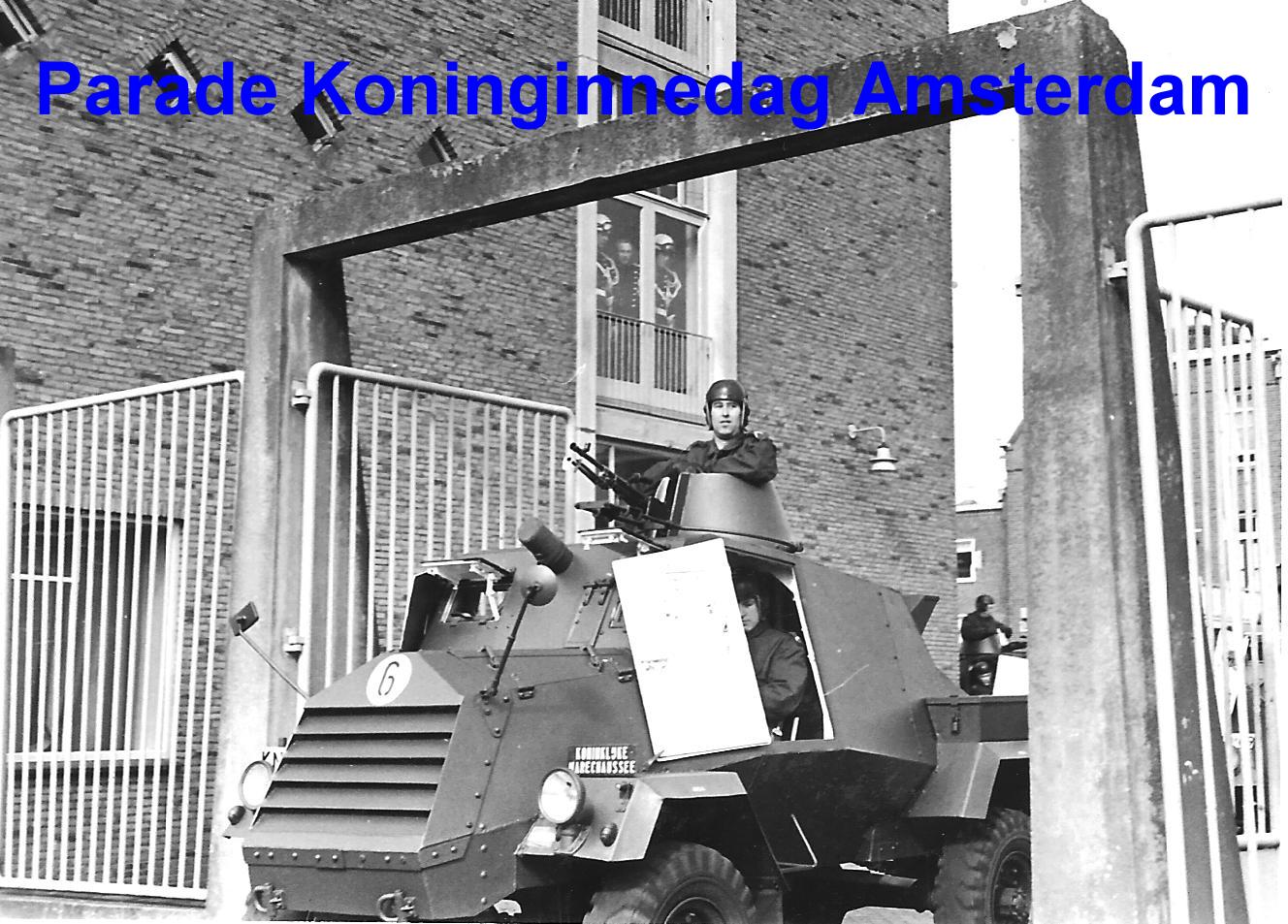 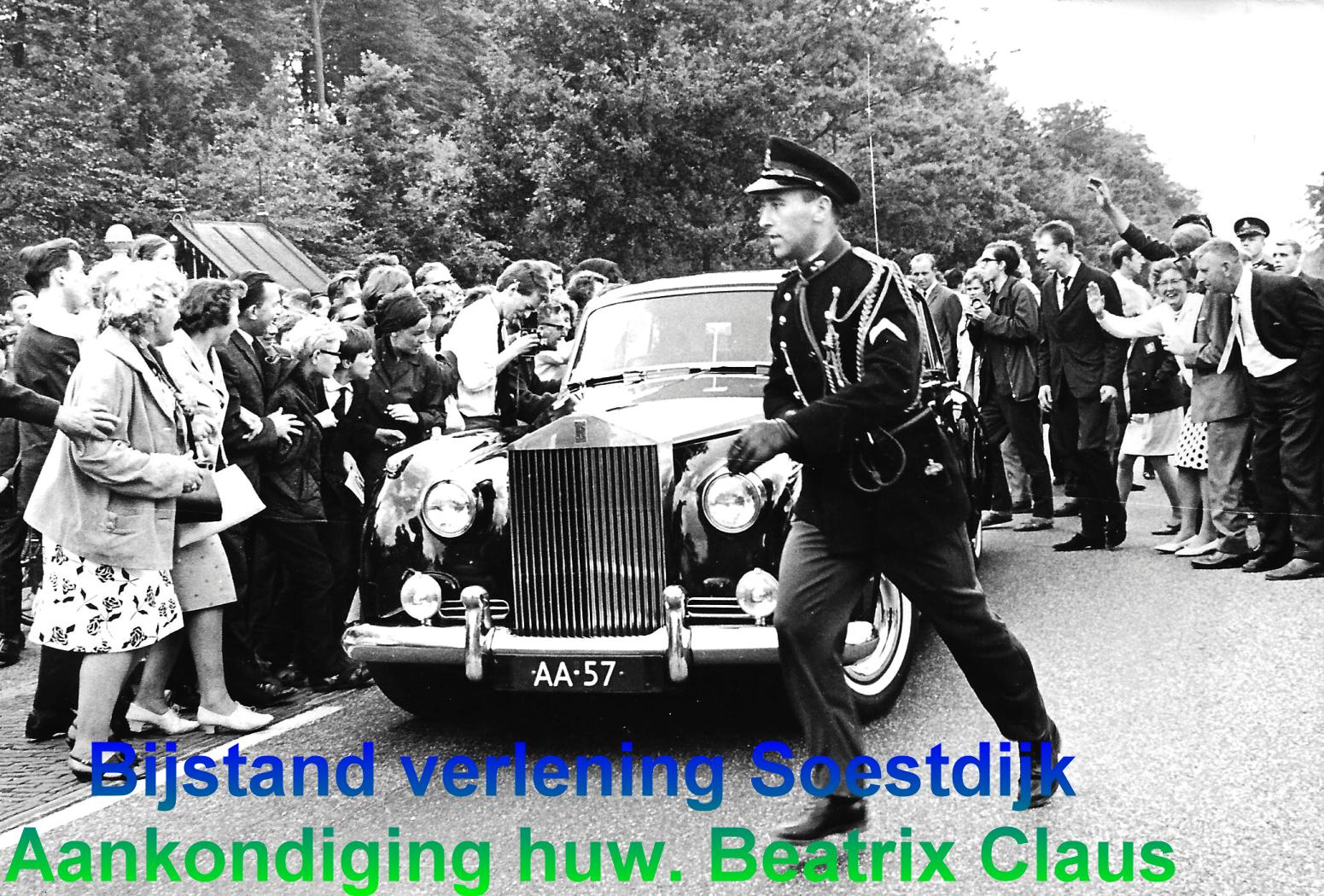 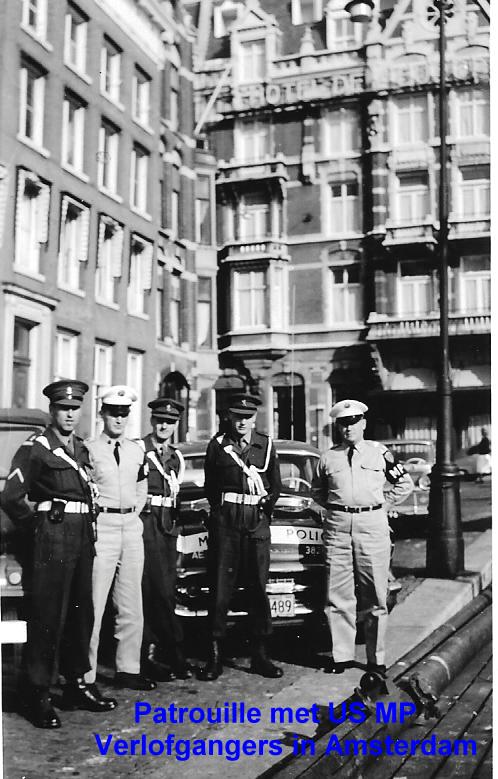 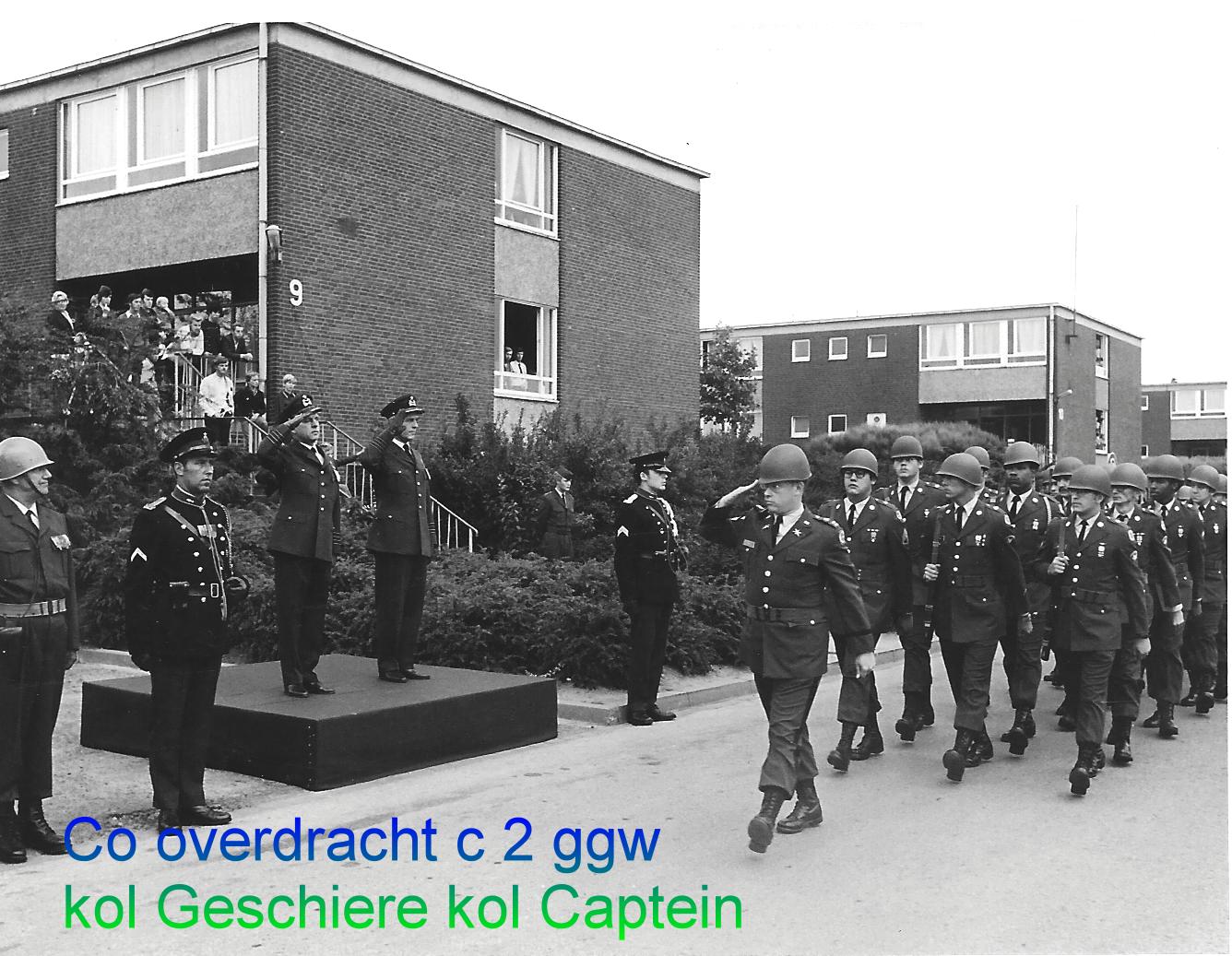 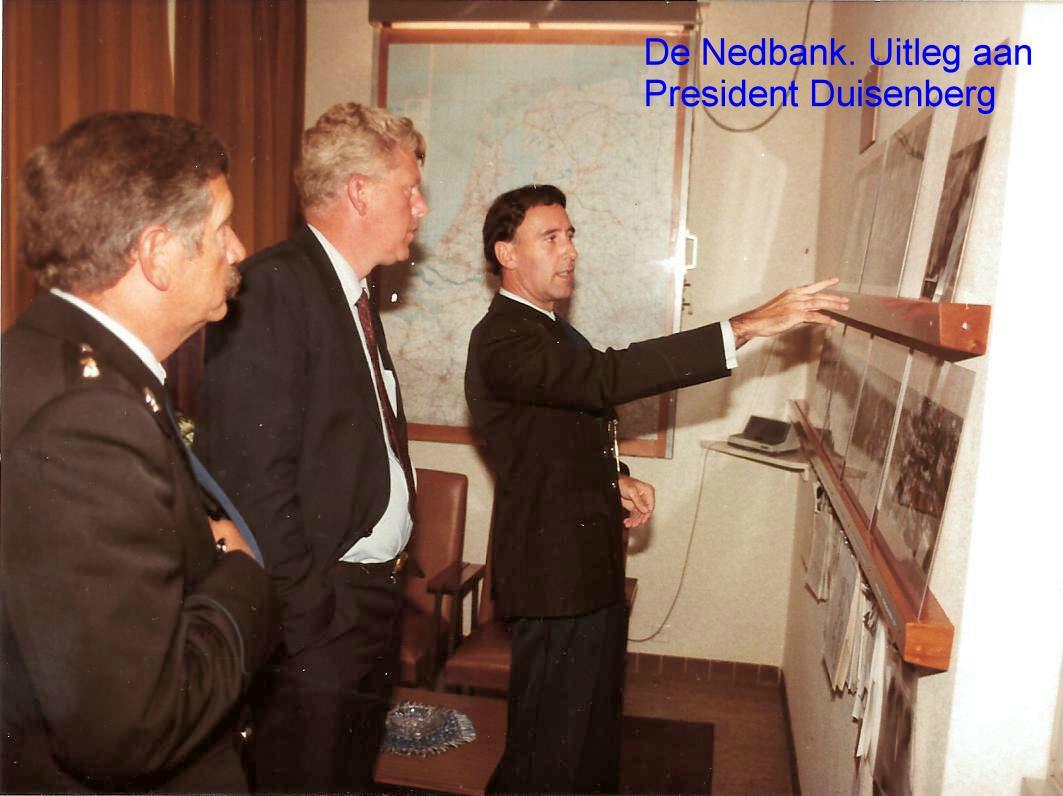 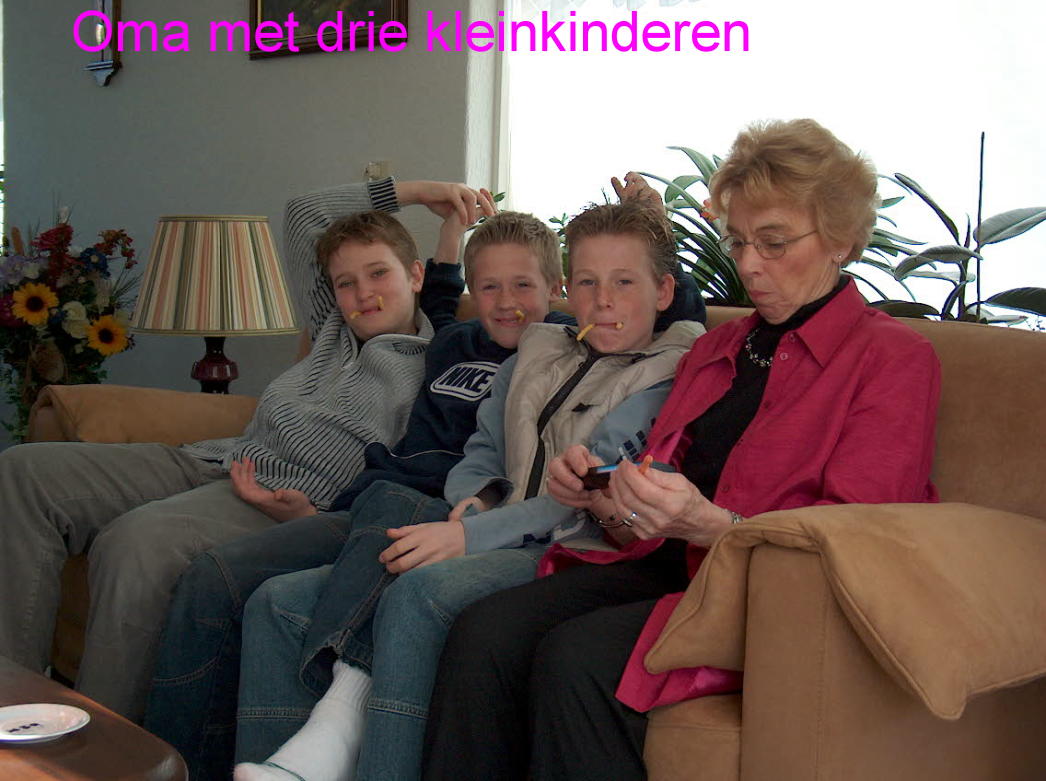 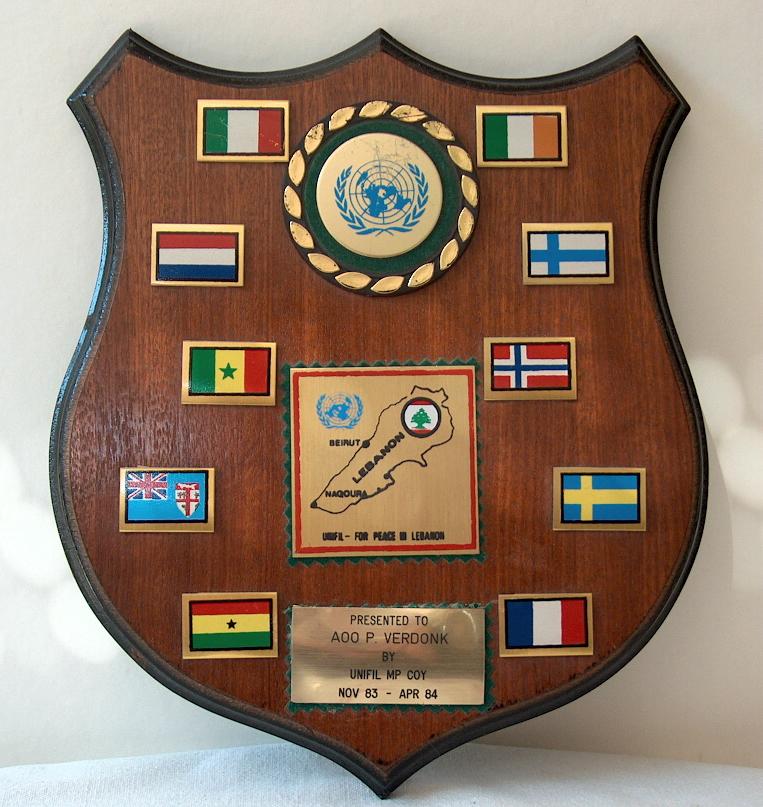 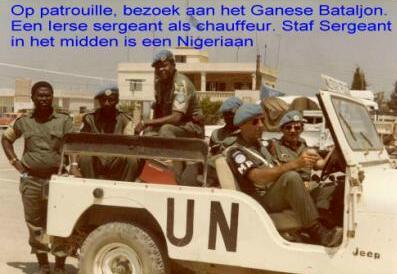 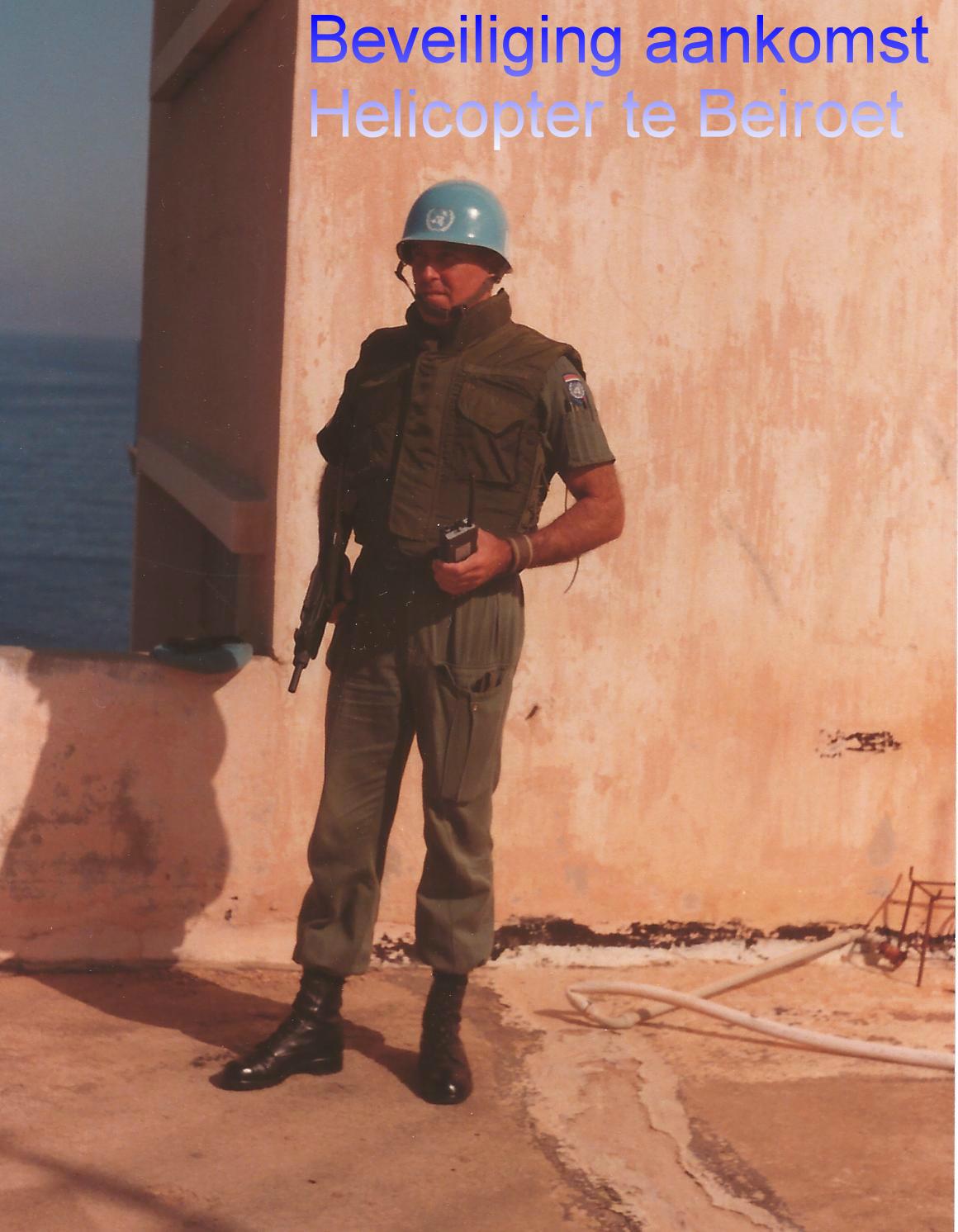 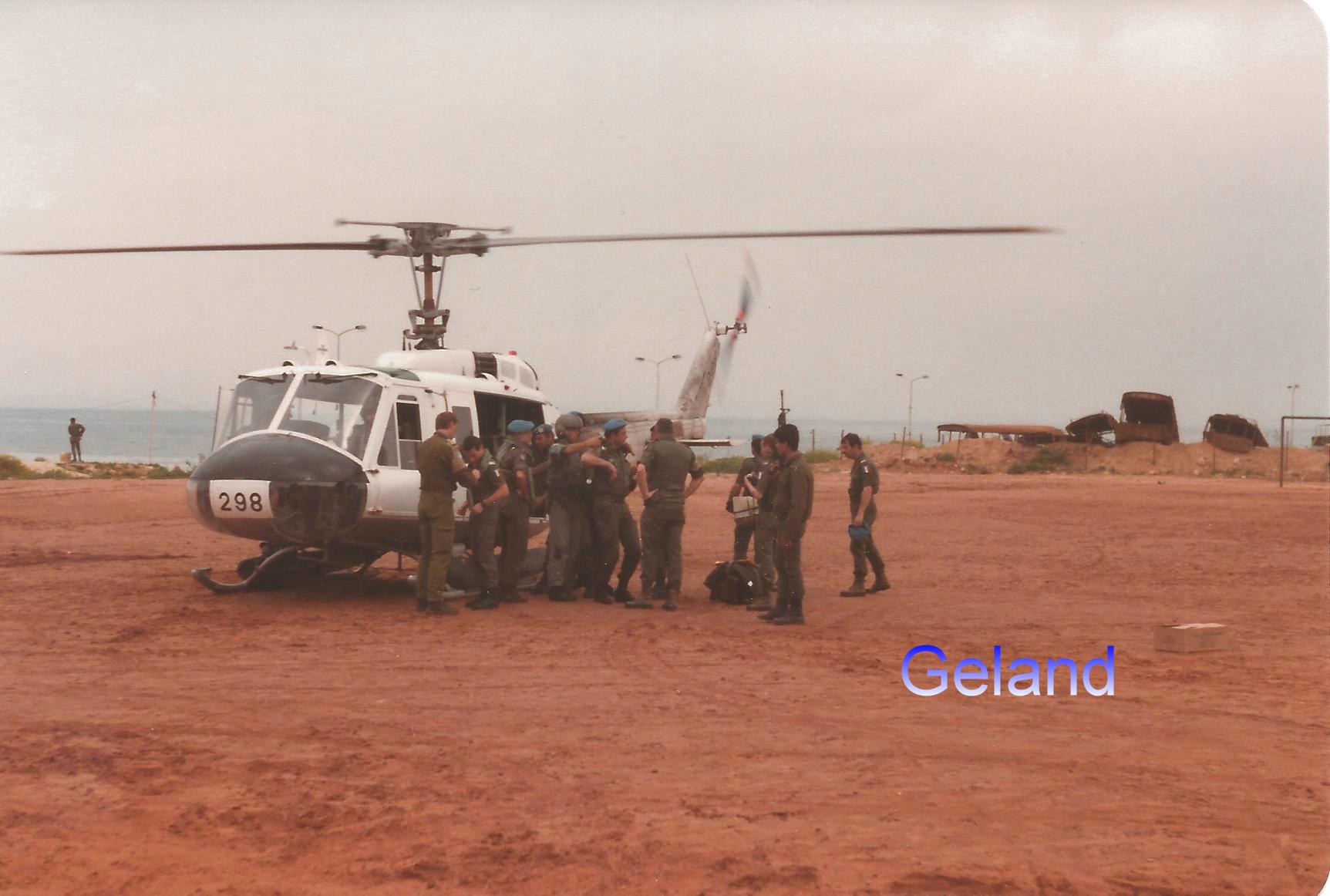 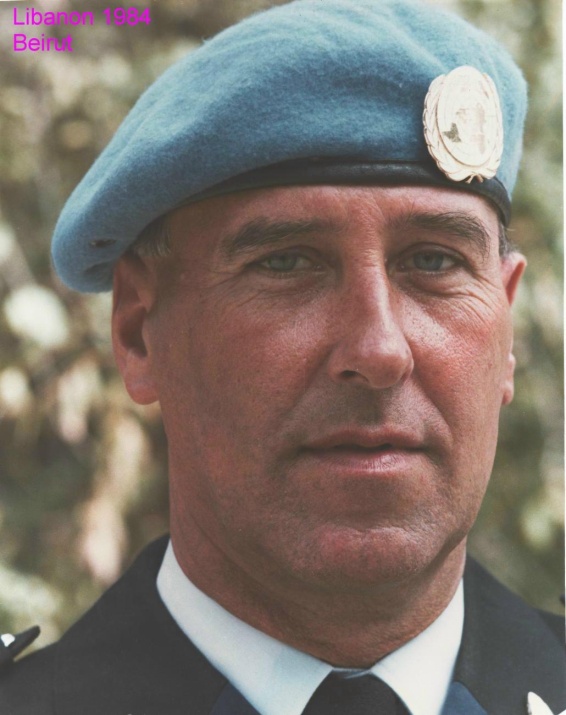 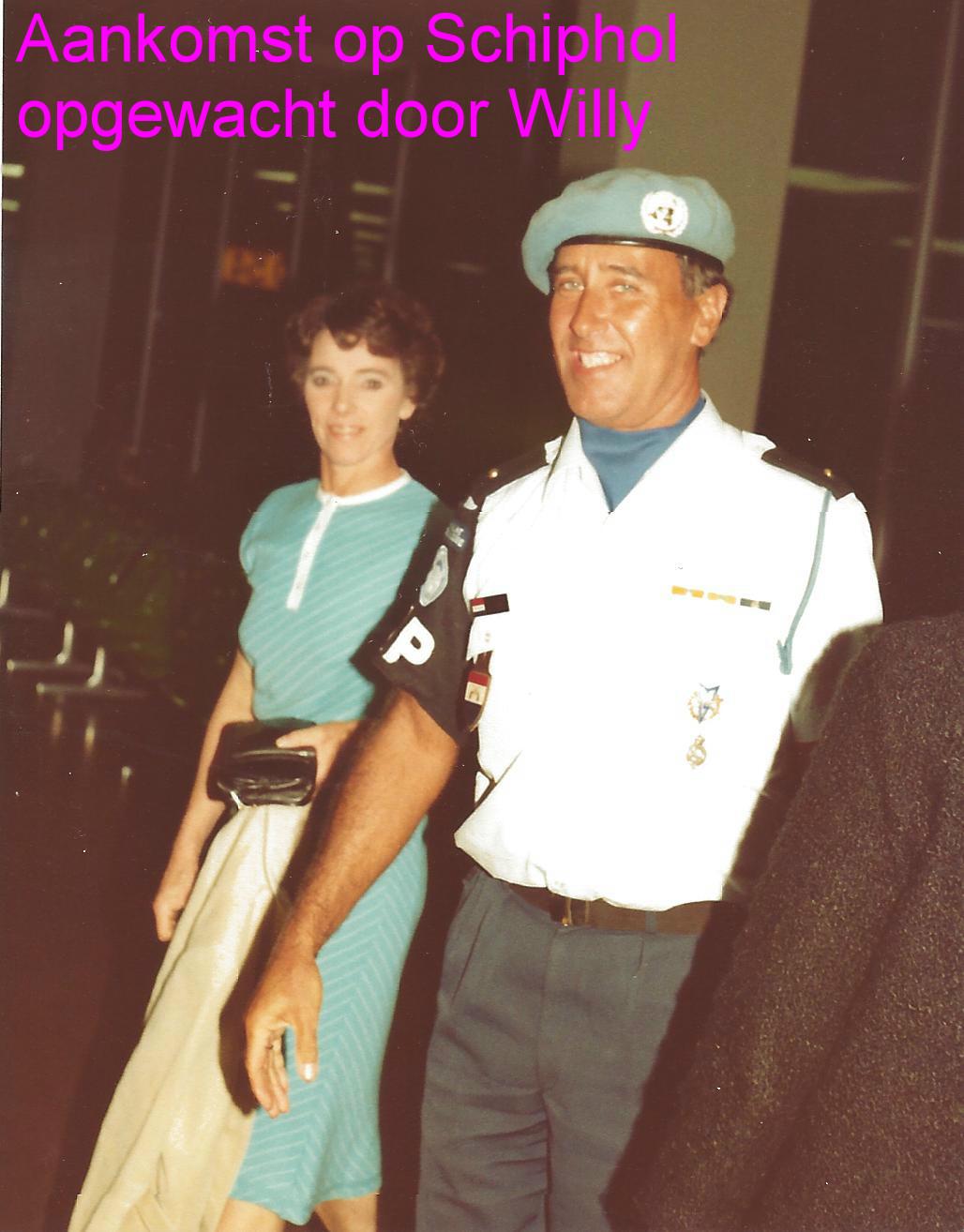 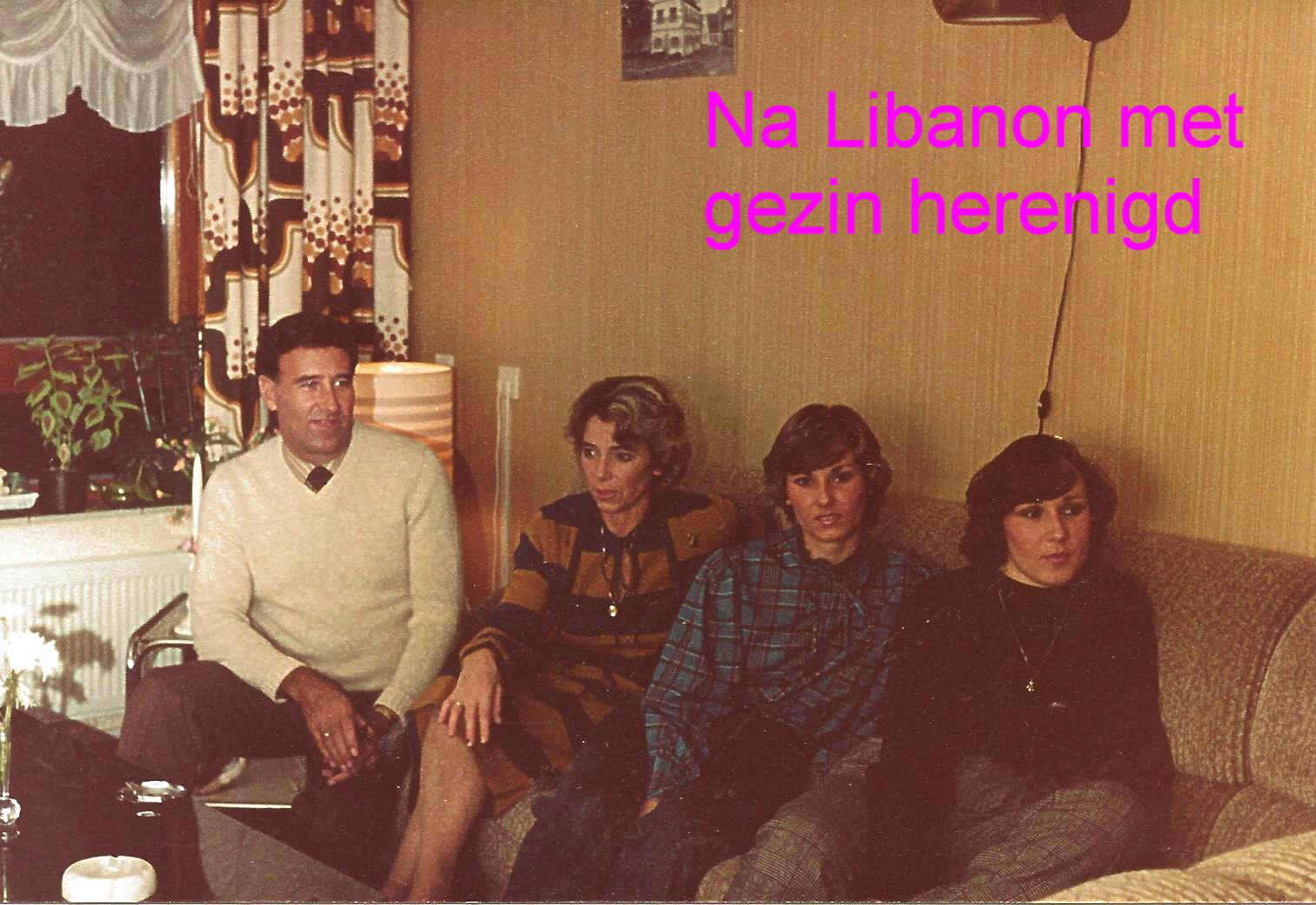 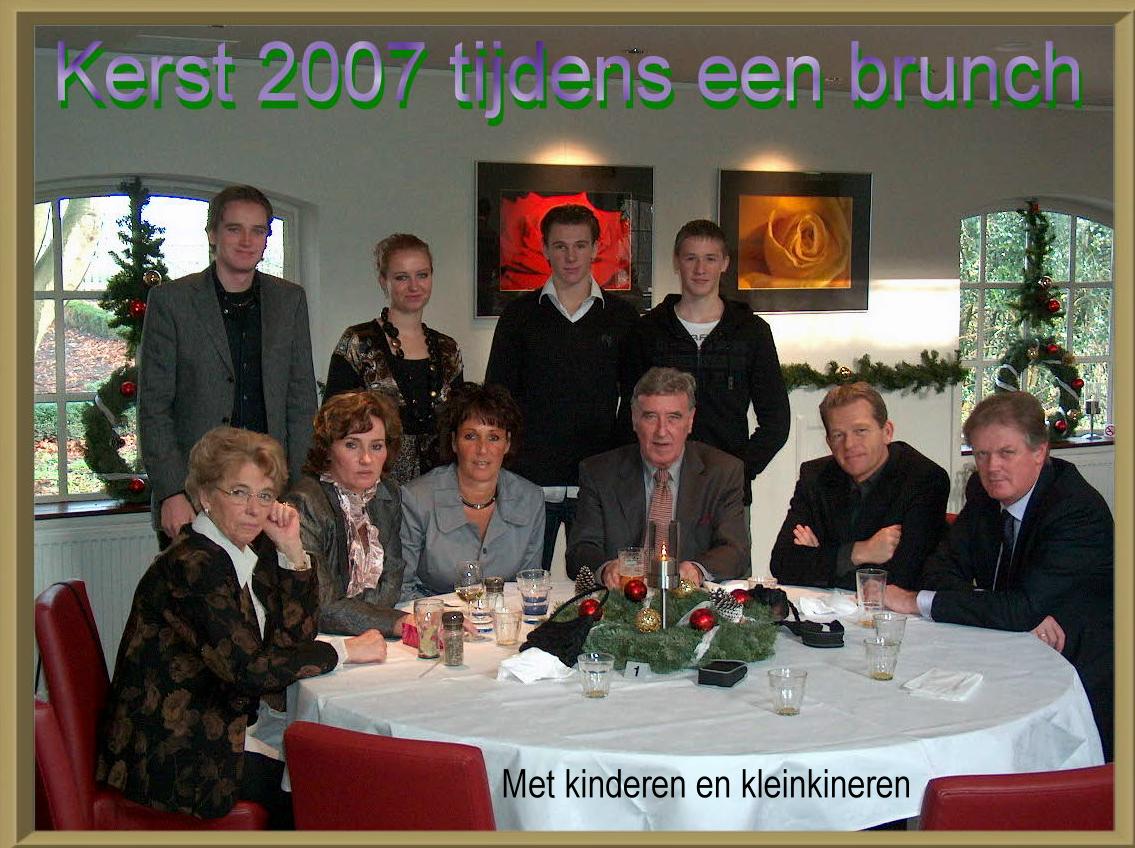 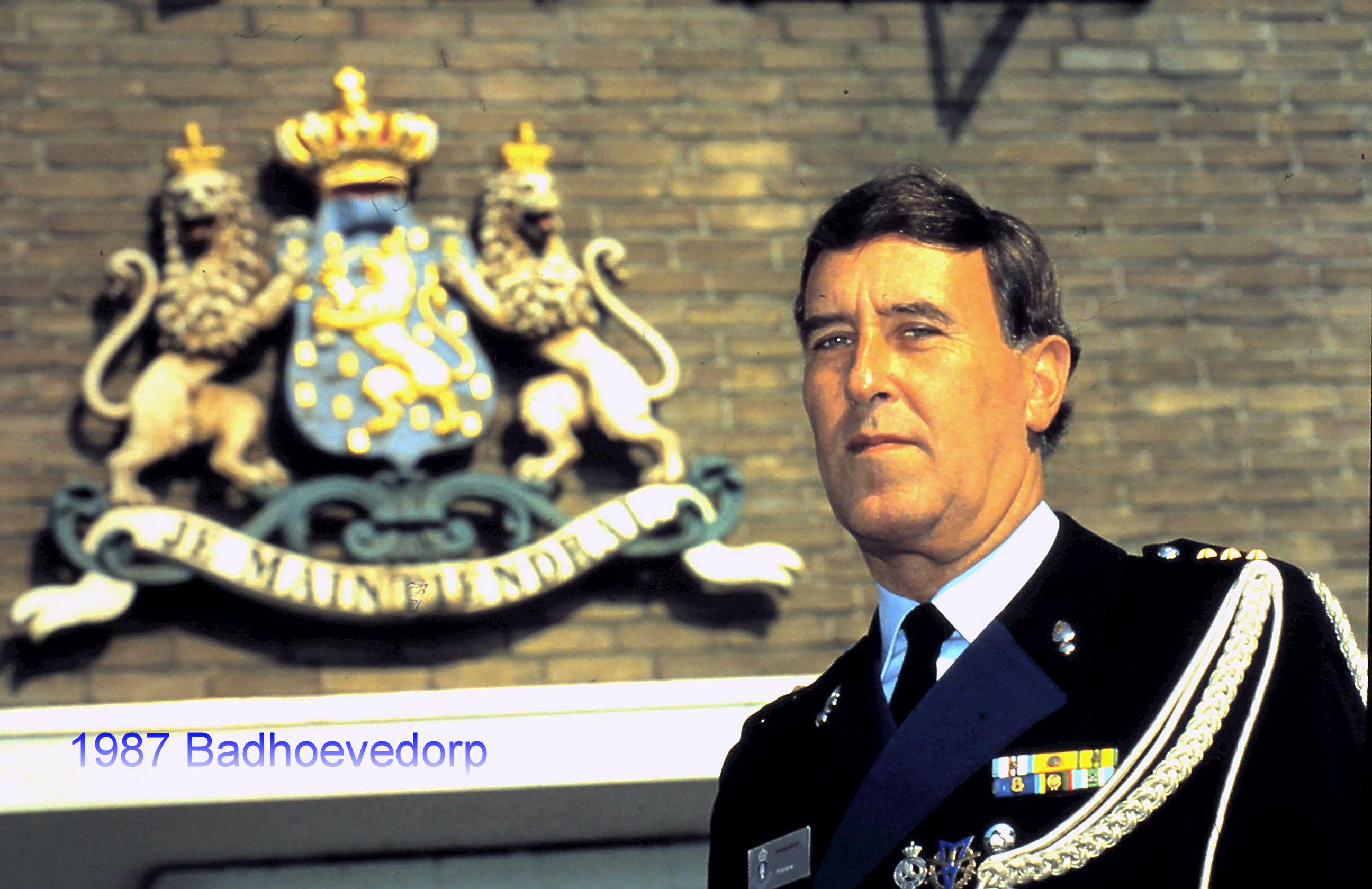 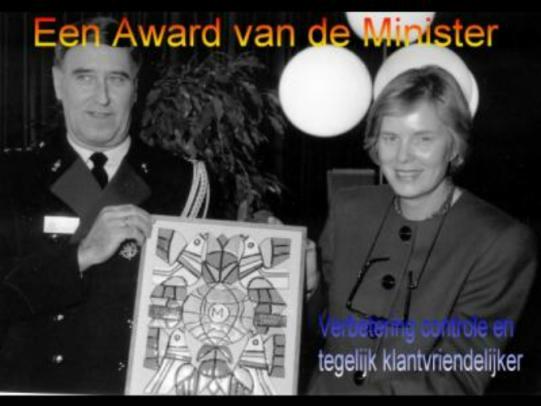 Minister van verkeer en Waterstaat J.R.H.(Hanje)
Maij-Weggen               1989
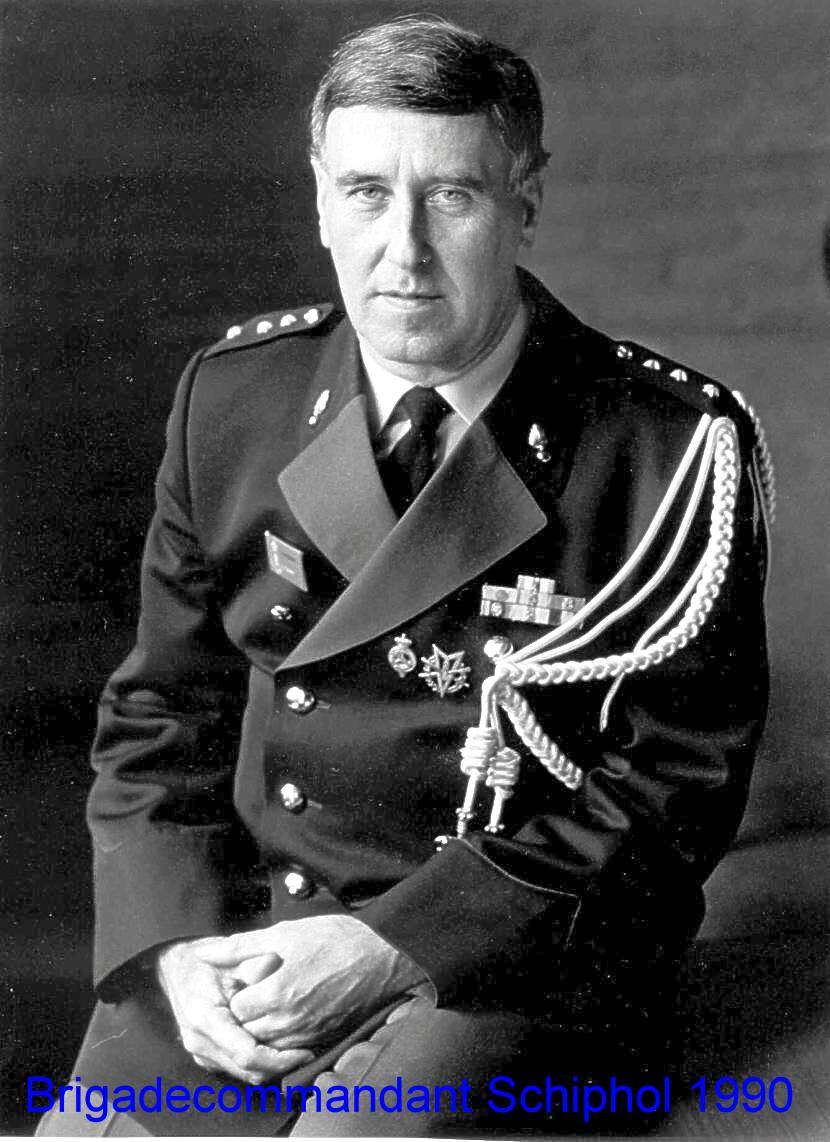 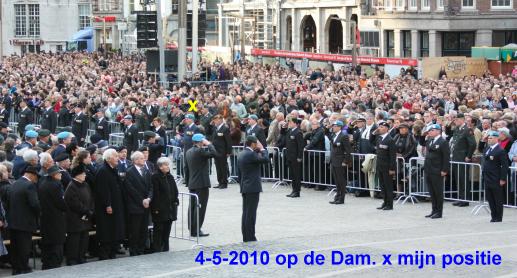 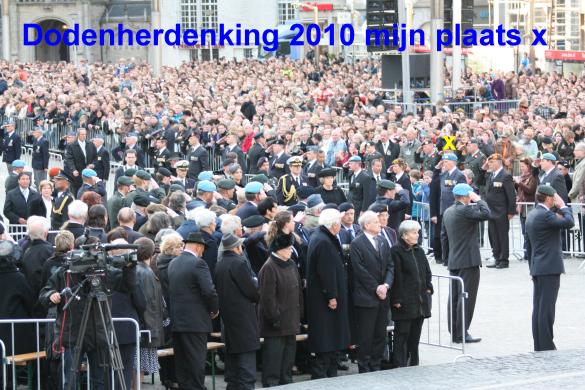 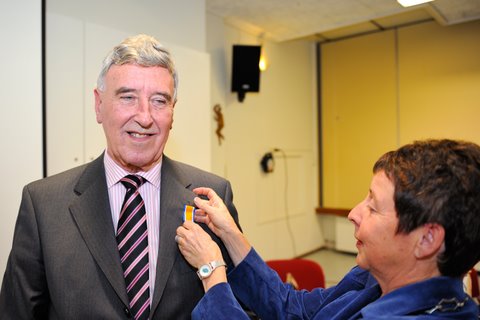 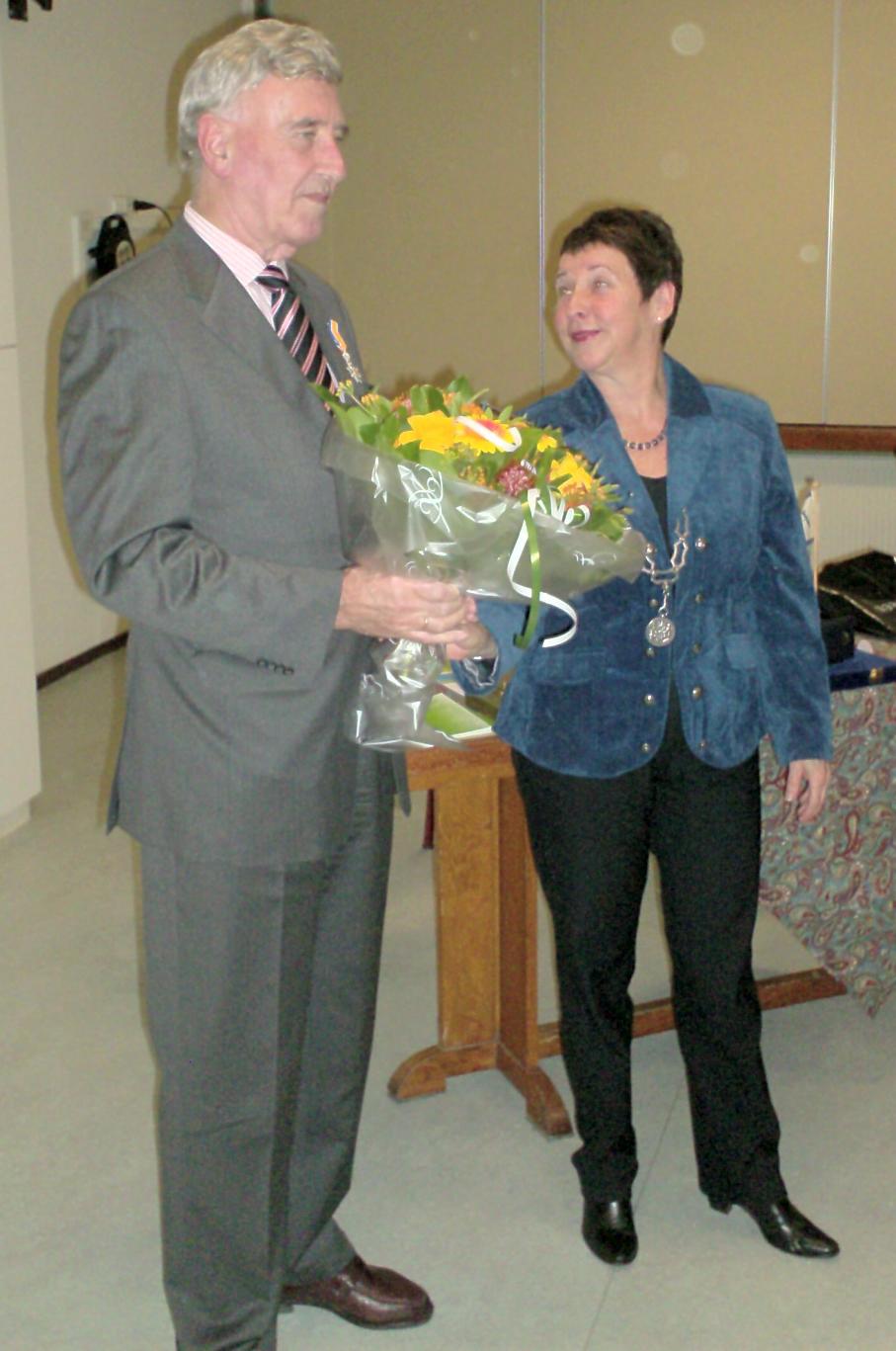 8-10-2010 uitreiking Oranje Nassau door de burgemeester van Diemen
 Drs. Amy Koopmanschap
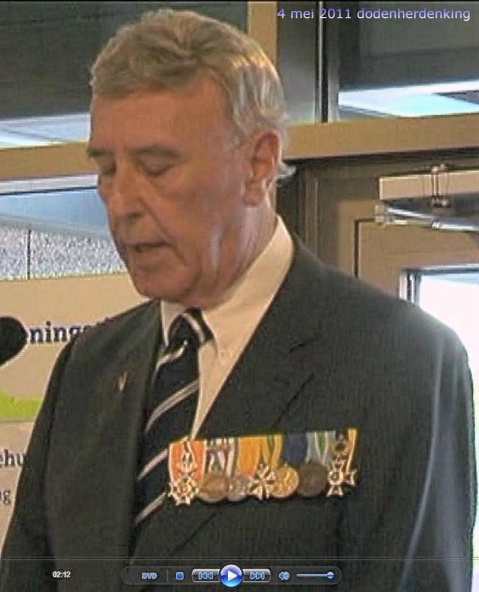